Deep Learning for Recommender Systems
Alexandros Karatzoglou (Scientific Director @ Telefonica Research)  alexk@tid.es, @alexk_z

Balázs Hidasi (Head of Research @ Gravity R&D)  balazs.hidasi@gravityrd.com, @balazshidasi


RecSys’17, 29 August 2017, Como
Why Deep Learning?
ImageNet challenge error rates (red line = human performance)
Why Deep Learning?
Complex Architectures
Neural Networks are Universal Function  Approximators
Depending on dataset size, traditional ML may make sense
Inspiration for Neural Learning
Neural Model
Neuron a.k.a. Unit
Feedforward Multilayered Network
Learning
Stochastic Gradient Descent
Generalization of (Stochastic) Gradient Descent
Stochastic Gradient Descent
Backpropagation
Backpropagation
Does not work well in plain a  normal” multilayer deep network
Vanishing Gradients
Slow Learning

SVM’s easier to train
2nd Neural Winter
Modern Deep Networks
Ingredients:

Rectified Linear Activation  function a.k.a. ReLu
Modern Deep Networks
Ingredients:

Dropout:
Prevent overfitting by redundancy
Dropout verteces changes over iterations
Modern Deep Networks
Ingredients:

Mini-batches:
Stochastic Gradient Descent
Compute gradient over many (50 -100) data points  (minibatch) and update.
Modern Feedforward Networks
Ingredients:
Adagrad a.k.a. adaptive learning rates
In a factor-wise fashion
Decrease step size over time
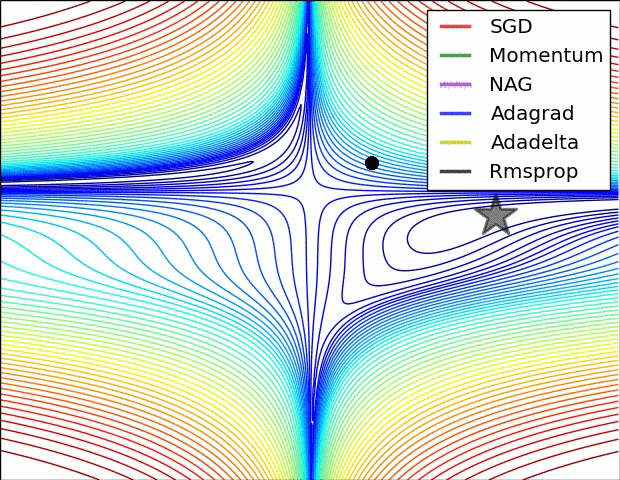 https://ruder.io/optimizing-gradient-descent/
Deep Learning for RecSys
Feature extraction directly from the content
Image, text, audio, etc.
Instead of metadata
For hybrid algorithms
Heterogenous data handled easily
CB + CF + context + …
Sequential behaviour modeling (RNNs/Transformers)
Beyond RecSys paradigms
RecSys + LLM / conversational RecSys
RecSys is a complex domain
Deep learning worked well in other complex domains
Worth a try
Research directions in DL-RecSys
As of 2017 summer, main topics:
Learning item embeddings
Deep collaborative filtering
Feature extraction directly from content
Session-based recommendations with RNN
And their combinations
Best practices
Start simple
Add improvements later
Optimize code
GPU/CPU optimizations may differ
Scalability is key
Opensource code
Experiment (also) on public datasets
Don’t use very small datasets
Don’t work on irrelevant tasks, e.g. rating prediction
Item embeddings & 2vec models
Embeddings
Embedding: a (learned) real value vector  representing an entity
Also known as:
Latent feature vector
(Latent) representation
Similar entities’ embeddings are similar
Use in recommenders:
Initialization of item representation in more advanced  algorithms
Item-to-item recommendations
Matrix factorization as learning  embeddings
R	≈
U
MF: user & item embedding learning
Similar feature vectors
Two items are similar
Two users are similar
User prefers item
MF representation as a simplictic neural  network
Input: one-hot encoded user ID
Input to hidden weights: user feature  matrix
Hidden layer: user feature vector
Hidden to output weights: item feature  matrix
Output: preference (of the user) over the  items

„Matrix factorization“ in EasyStudy is implemented like this…
I
𝑟u,1, 𝑟u,2, … , 𝑟u,m
𝑊I
u
𝑊U
0,0,...,0,1,0,0,...0
Word2Vec
[Mikolov et. al, 2013a]
Representation learning of words
Shallow model
Data: (target) word + context pairs
Sliding window on the document
Context = words near the target
In sliding window
1-5 words in both directions
Two models
Continous Bag of Words (CBOW)
Skip-gram (pairwise relevance)
Word2Vec - CBOW
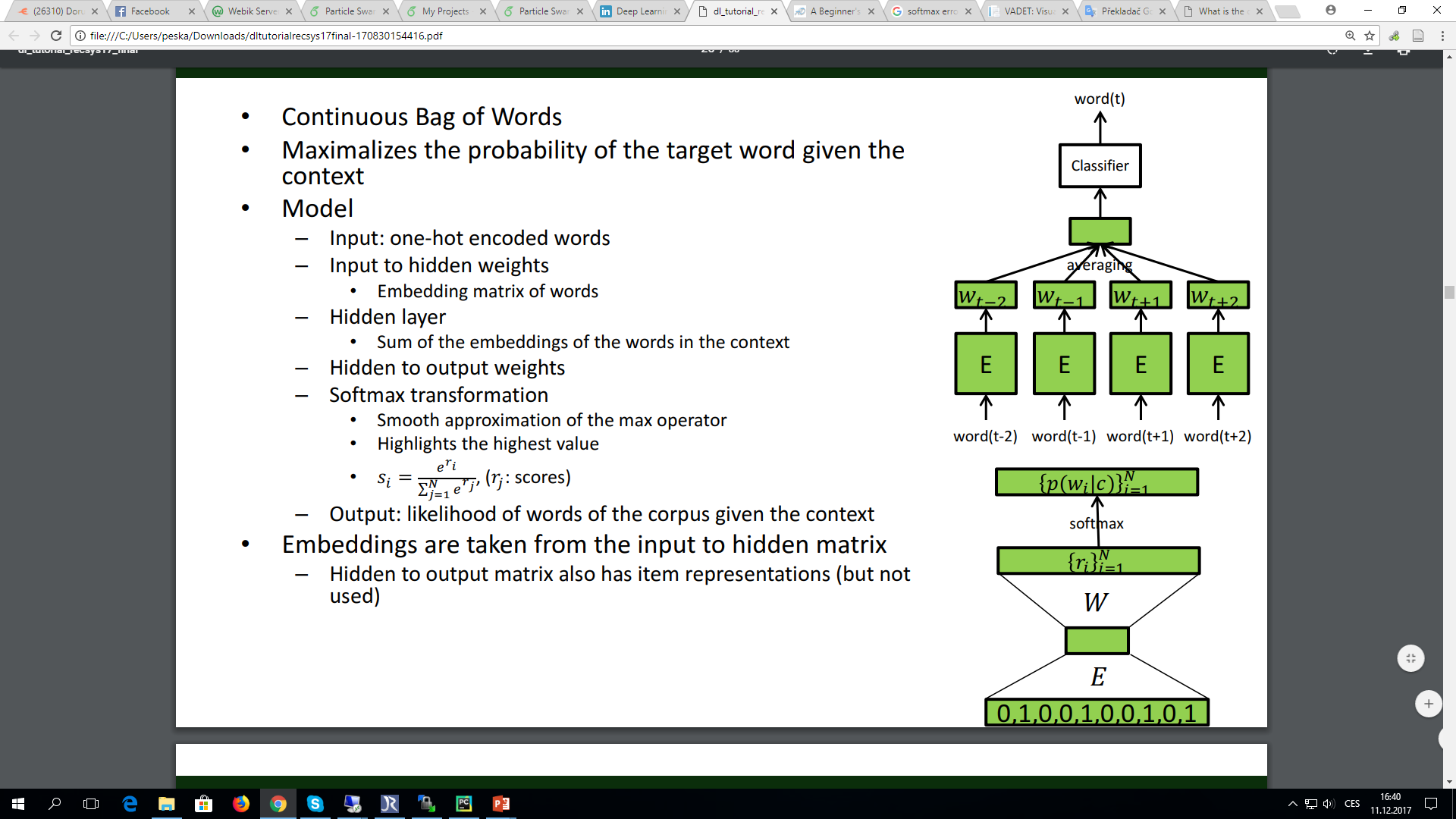 Continuous Bag of Words
Maximalizes the probability of the target word given the  context
Model
„Fake“ Prediction
Input: one-hot encoded words
Input to hidden weights
Embedding matrix of words
–	Hidden layer
Sum of the embeddings of the words in the context
Hidden to output weights
Softmax transformation
Smooth approximation of the max operator
Highlights the highest value
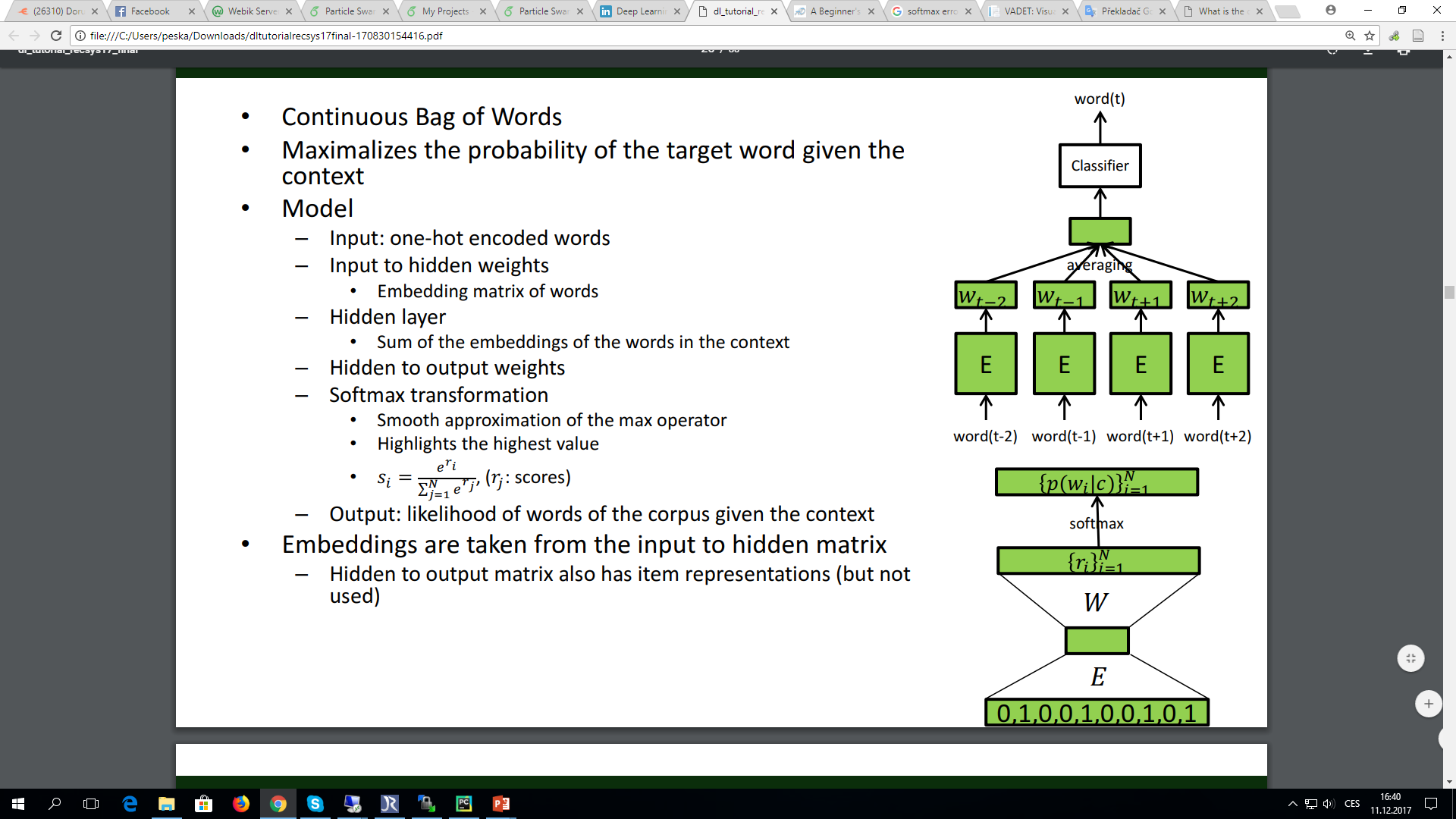 –	Output: likelihood of words of the corpus given the context
Embeddings are taken from the input to hidden matrix
–	Hidden to output matrix also has item representations (but not  used)
Our TRUE target - embedings
Learning
Word2Vec – Skip-gram
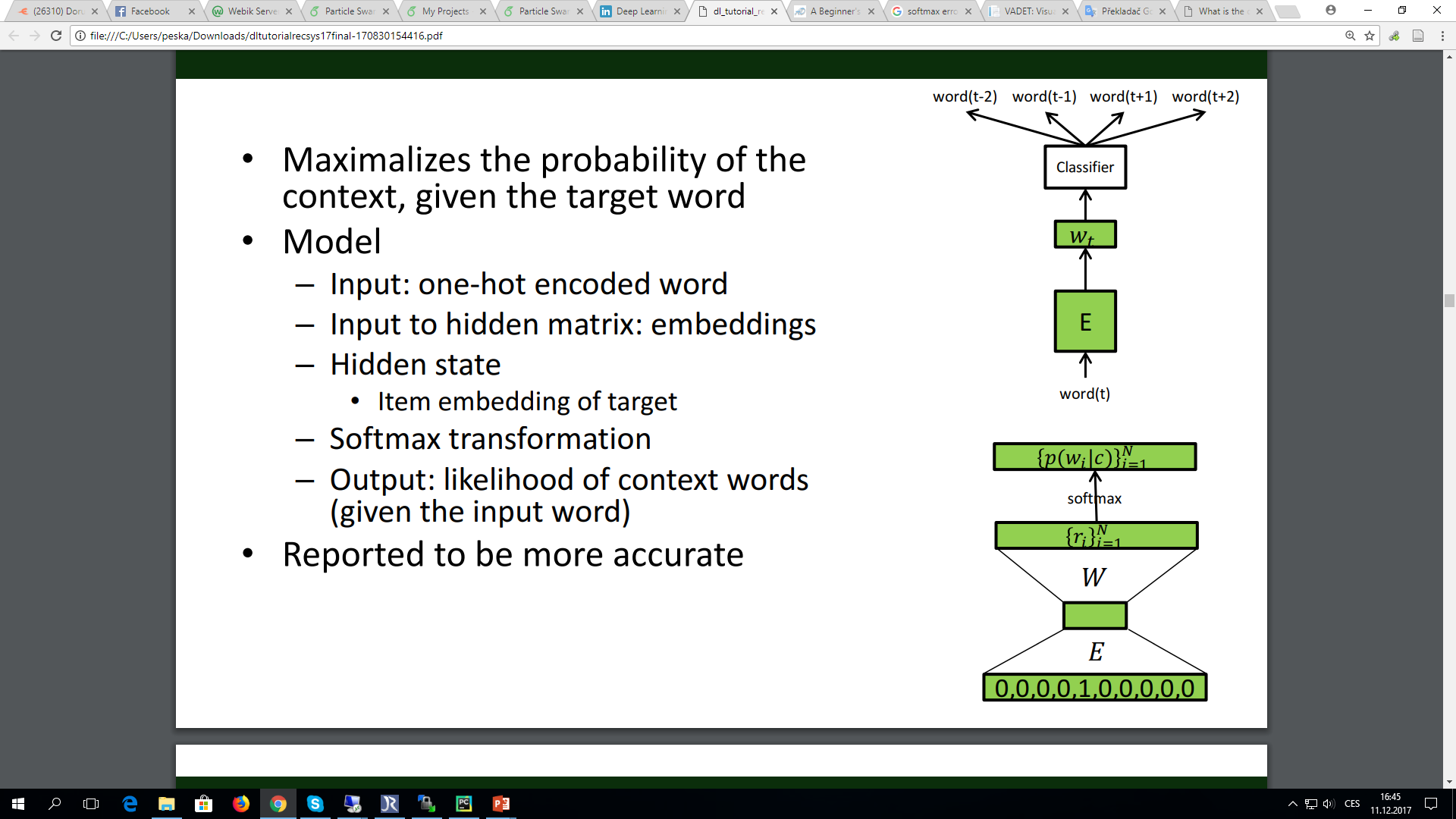 Maximalizes the probability of the  context, given the target word
Model
Input: one-hot encoded word
Input to hidden matrix: embeddings
Hidden state
Item embedding of target
Softmax transformation
Output: likelihood of context words  (given the input word)
„Fake“ Prediction
Learning pairwise prediction
Shared input/output weights for the same words
Word2Vec – Skip-gram
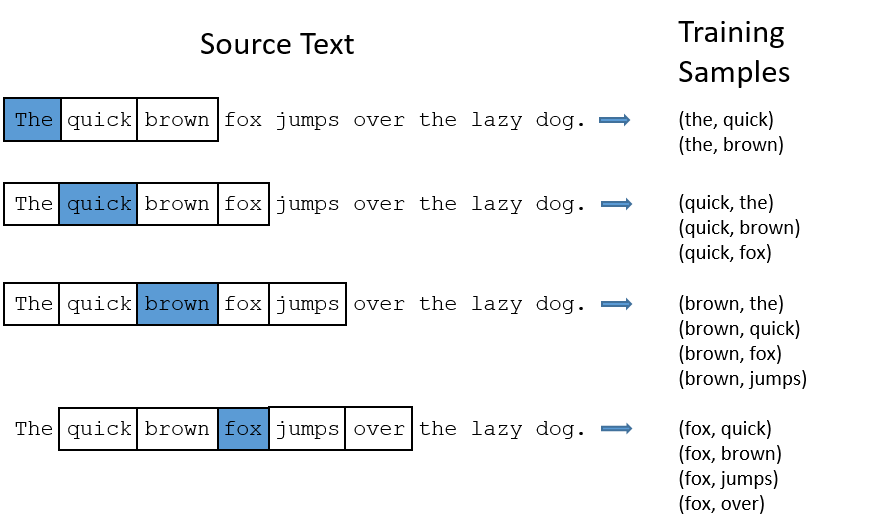 http://mccormickml.com/2016/04/19/word2vec-tutorial-the-skip-gram-model/
Word2Vec – Skip-gram
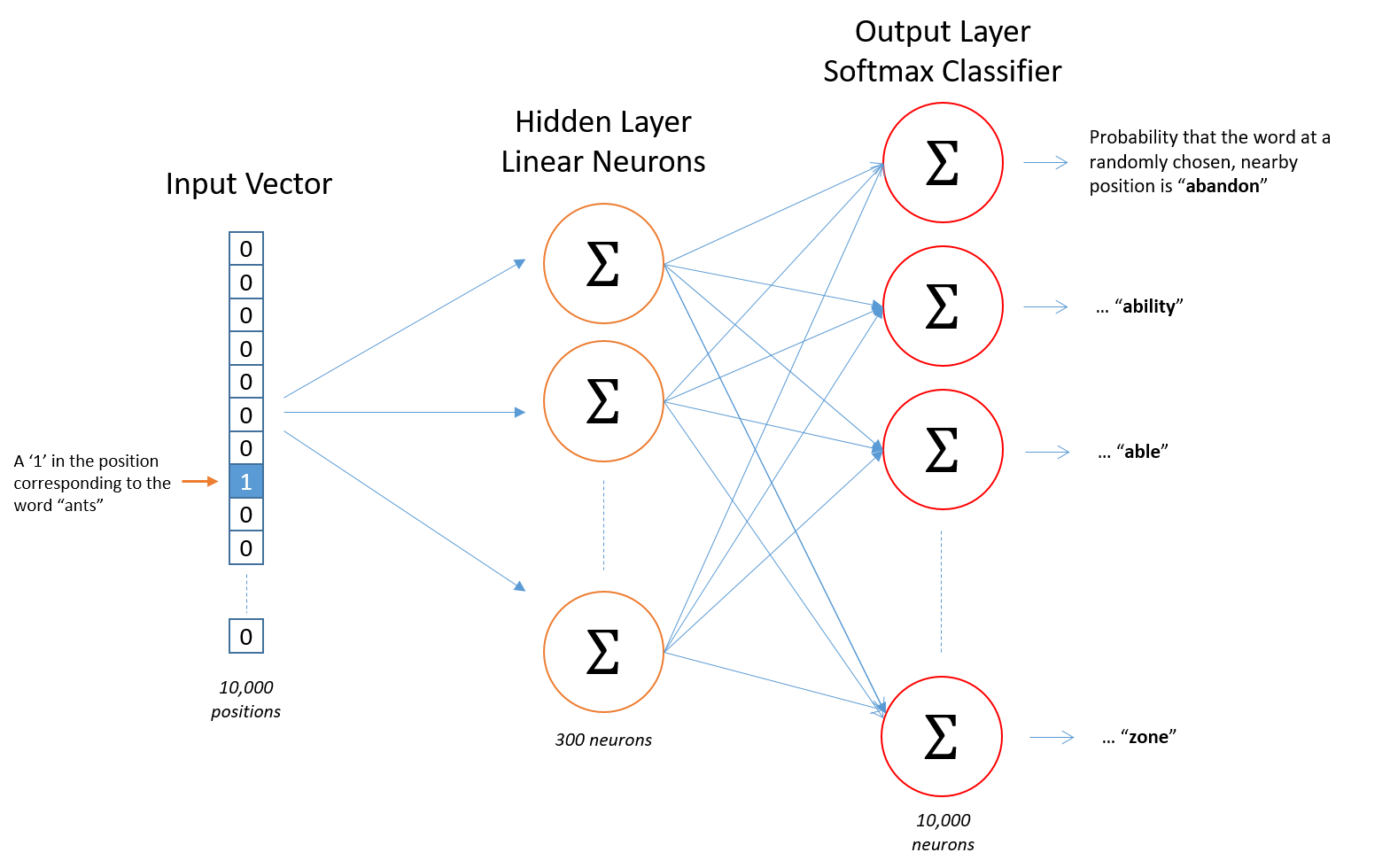 Word2Vec – Skip-gram
Shared weights for the same input and output word
Afterwards, apply softmax to get a probability distribution

Still, too many weights -> sample negative elements to be updated 
Negative sampling, http://mccormickml.com/2017/01/11/word2vec-tutorial-part-2-negative-sampling/
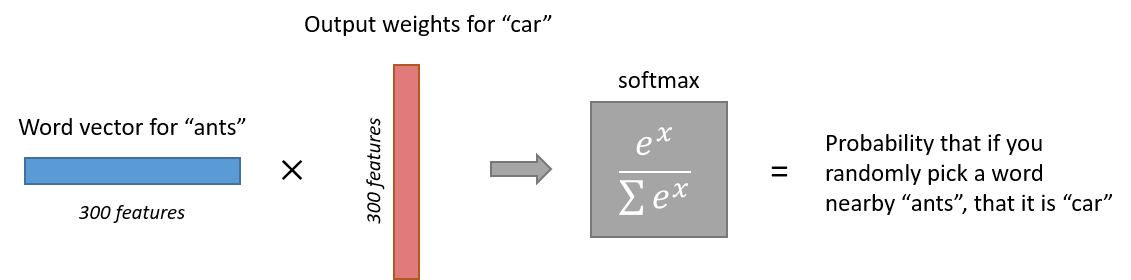 http://mccormickml.com/2016/04/19/word2vec-tutorial-the-skip-gram-model/
Paragraph2vec, doc2vec
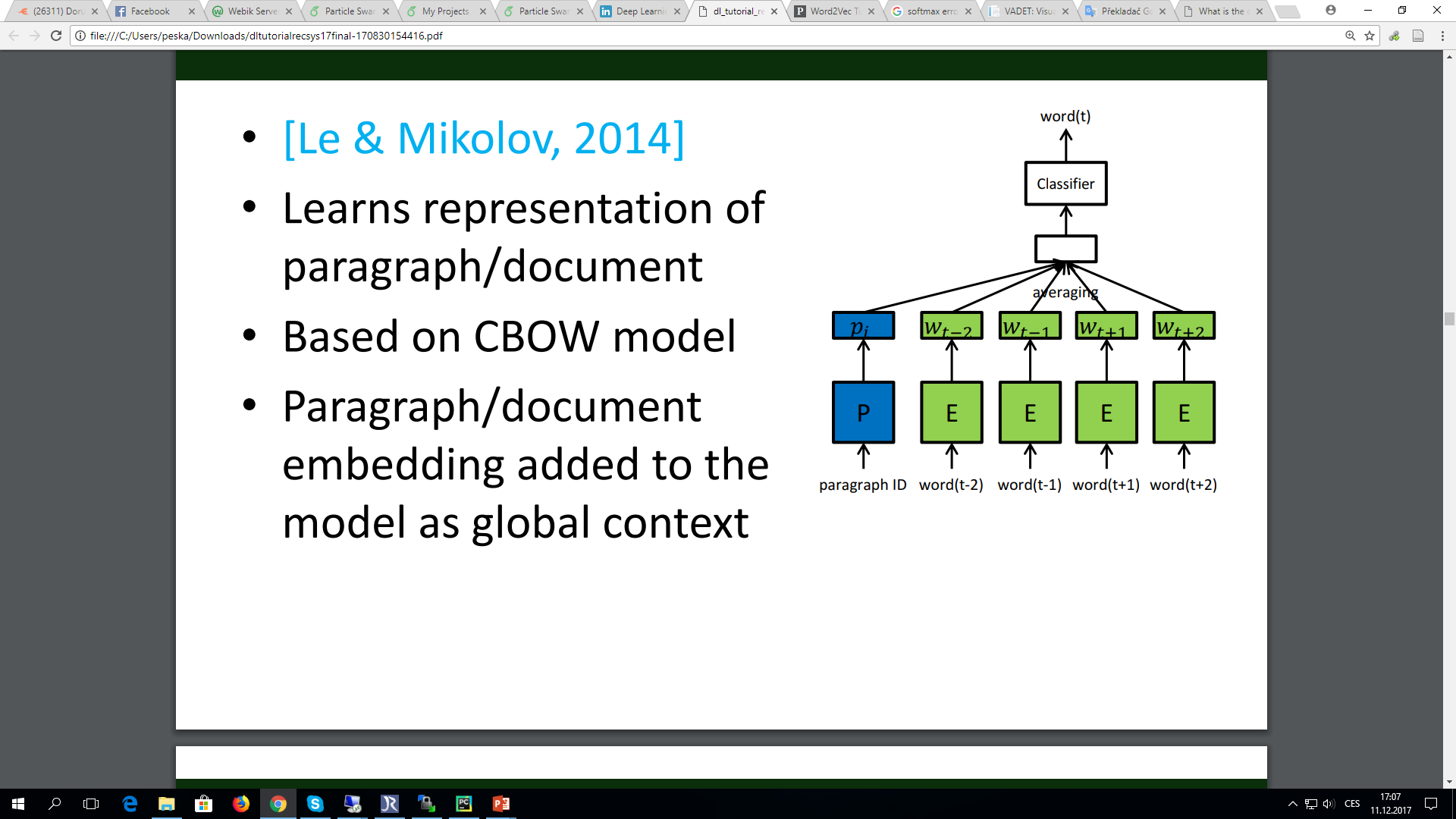 [Le & Mikolov, 2014]
Learns representation of  paragraph/document
Based on CBOW model
Paragraph/document  embedding added to the  model as global context
...2vec for Recommendations
Replace words with items in a session/user profile
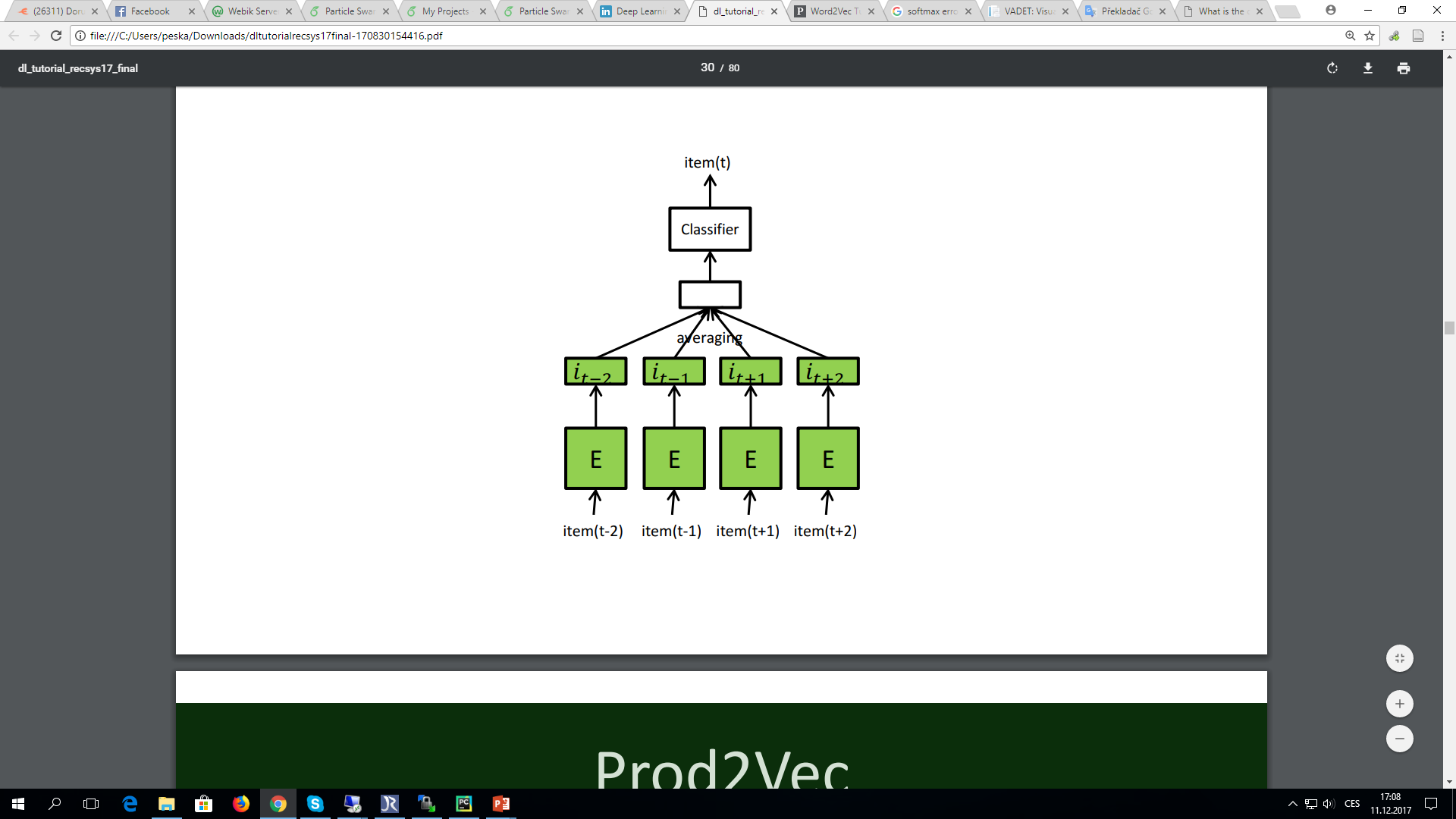 Prod2Vec
[Grbovic et. al, 2015]
Skip-gram model on products
Input: i-th product purchased by the user
Context: the other purchases of the user
Bagged prod2vec model
Input: products purchased in one basket by the user
Basket: sum of product embeddings
Context: other baskets of the user
Learning user representation
Follows paragraph2vec
User embedding added as global context
Input: user + products purchased except for the i-th
Target: i-th product purchased by the user
[Barkan & Koenigstein, 2016] proposed the same model later as item2vec
Skip-gram with Negative Sampling (SGNS) is applied to event data
Prod2Vec
[Grbovic et. al, 2015]
pro2vec skip-gram model on products
Bagged Prod2Vec
[Grbovic et. al, 2015]
bagged-prod2vec model updates
User-Prod2Vec
[Grbovic et. al, 2015]
User embeddings for user to product predictions
Utilizing more information
item(t+2)
meta(t+1)
item(t)
item(t-1)
meta(t-1)
Meta-Prod2vec [Vasile et. al, 2016]
Based on the prod2vec model
Uses item metadata
Embedded metadata
Classifier
Classifier
Classifier
Classifier
Classifier
Added to both the input and the context
Losses between: target/context item/metadata
Final loss is the combination of 5 of these losses
Content2vec [Nedelec et. al, 2017]
𝑖t
𝑚t
I
M
Separate modules for multimodel information
CF: Prod2vec
Image: AlexNet (a type of CNN)
Text: Word2Vec and TextCNN
Learns pairwise similarities
Likelihood of two items being bought together
item(t)
meta(t)
Follow-up Development
Usually, 1-2 years after a new network is adopted for NPL, it is tested in RecSys domain
https://github.com/NVIDIA-Merlin/Transformers4Rec
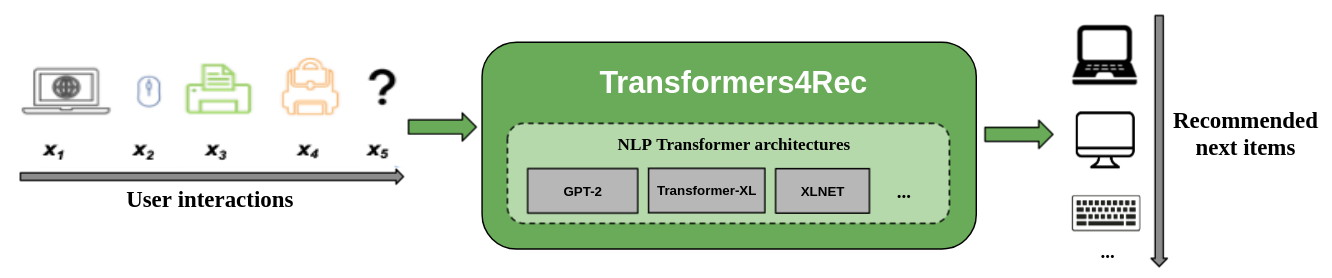 Feature extraction from content
Deep learning is capable of direct feature extraction
Work with content directly
Instead (or beside) metadata
Images
E.g.: product pictures, video thumbnails/frames
Extraction: convolutional networks
Applications (e.g.):
Fashion
Video
Text
E.g.: product description, content of the product, reviews
Extraction
RNNs
1D convolution networks
Weighted word embeddings
Paragraph vectors
BERT, CLIP, LLMs
Applications (e.g.):
News
Books
Publications
Music/audio
Extraction: convolutional networks (or RNNs)
Images in recommenders
Whole new fashion RecSys research area emerged after this. E.g. Finding outfits (i.e. Products matching together)
Visual BPR [He & McAuley, 2016]
Model composed of
Bias terms
MF model
Visual part
Pretrained CNN features
Dimension reduction through „embedding”
The product of this visual item feature and a learned user feature vector is used in the  model
Visual bias
Product of the pretrained CNN features and a global bias vector over its features
BPR loss
Tested on clothing datasets (9-25% improvement)
Music representations
[Oord et. al, 2013]
Extends iALS/WMF with audio  features
To overcome cold-start
Music feature extraction
Time-frequency representation
Applied CNN on 3 second  samples
Latent factor of the clip: average  predictions on consecutive  windows of the clip
Integration with MF
(a) Minimize distance between  music features and the MF’s  feature vectors
(b) Replace the item features  with the music features  (minimize original loss)
Neural Collaborative Filtering
NeuMF (He et al., 2017)
Instead of a simple dot product, try MLP
Theoretically, learn more complex dependencies
Reported improvements, but…
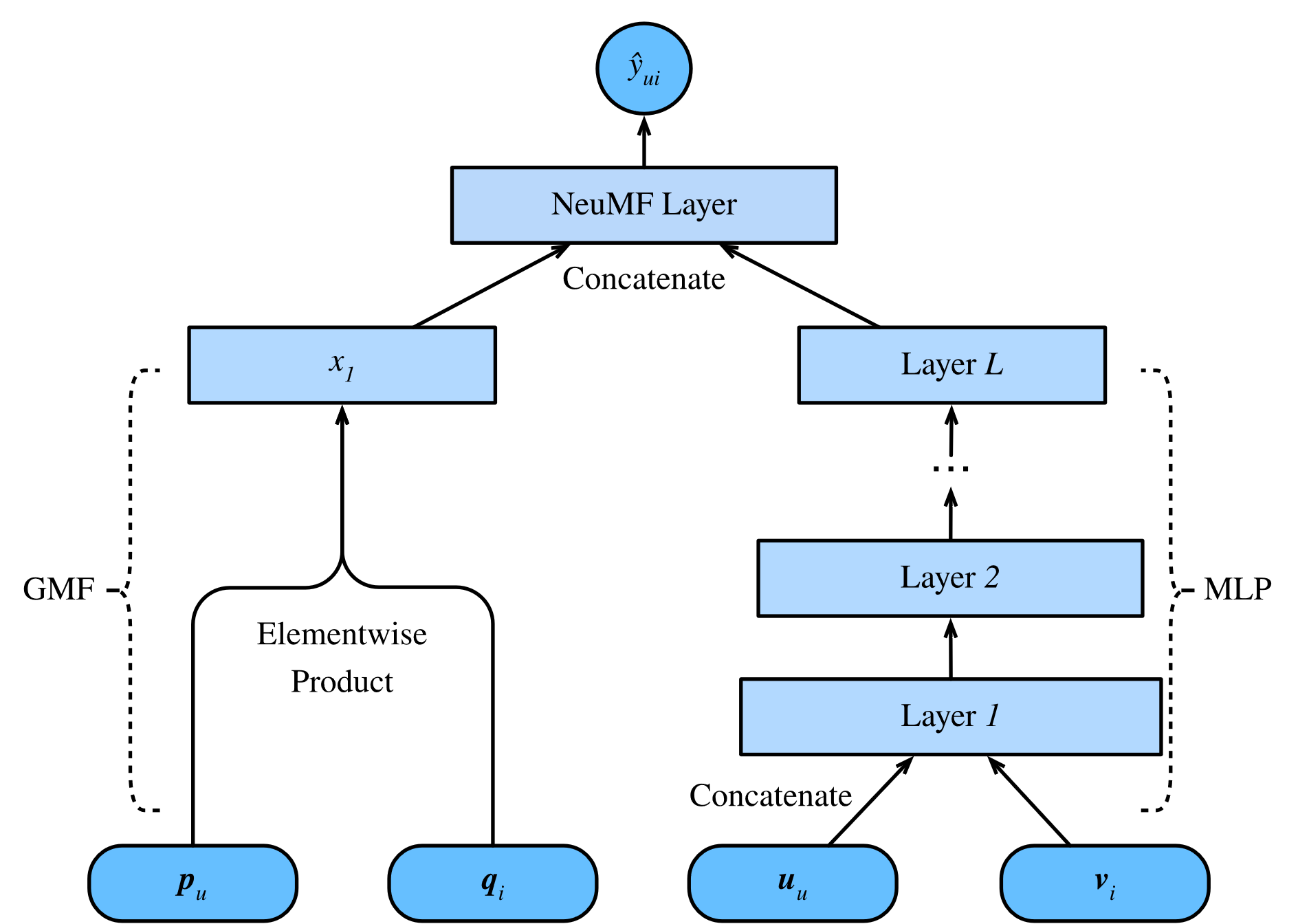 Neural Collaborative Filtering
NeuMF (He et al., 2017)
Instead of a simple dot product, try MLP
Reported improvements, but…
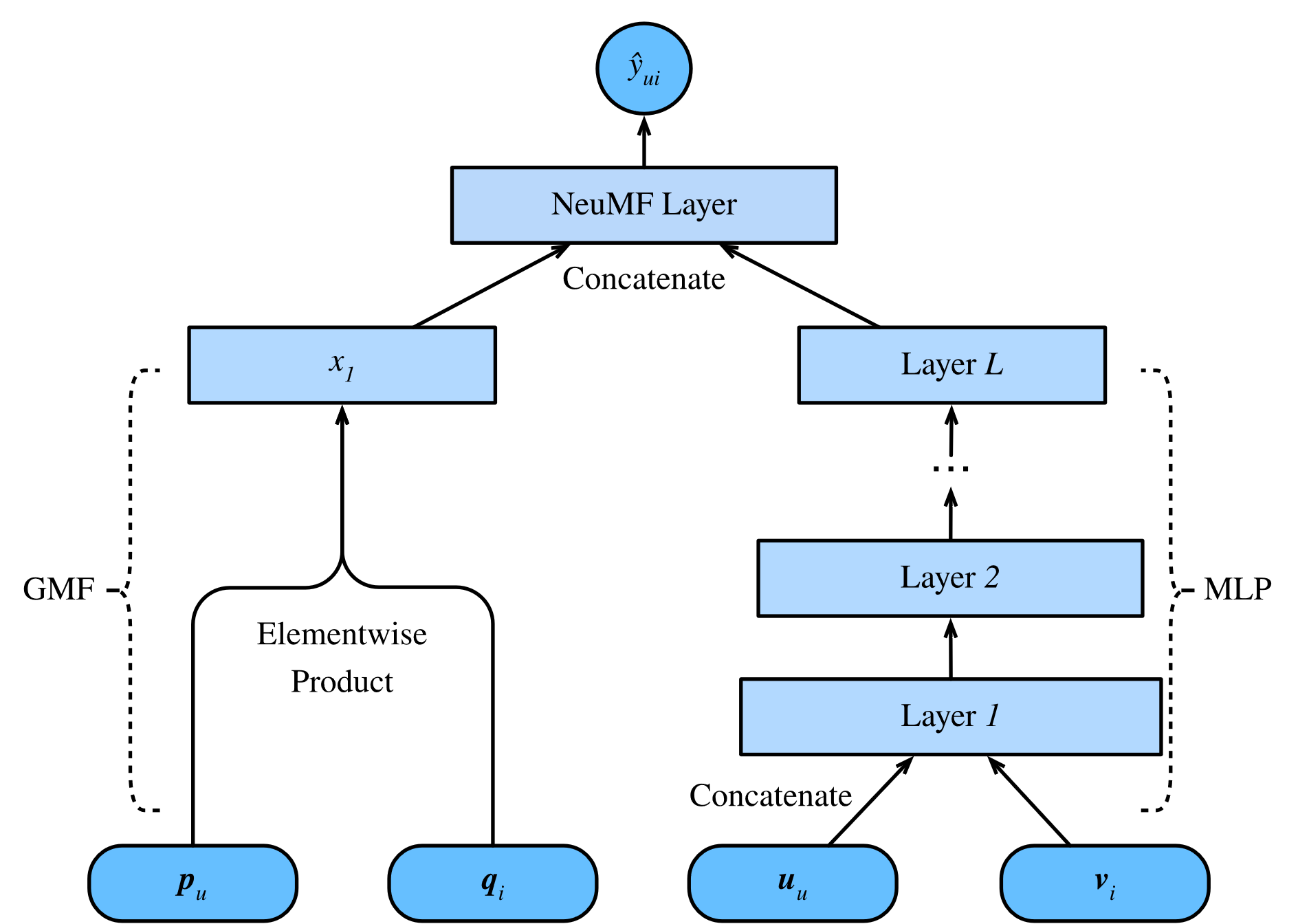 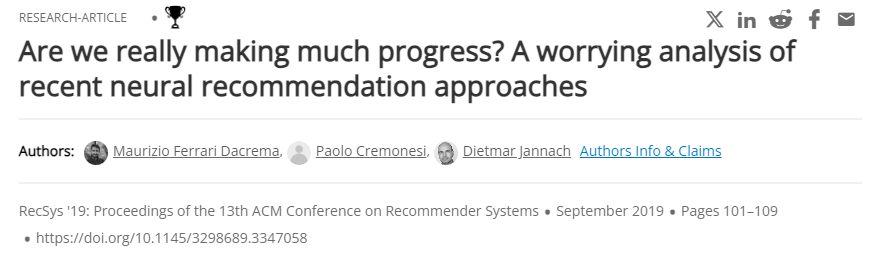 Neural Collaborative Filtering
NeuMF / NCF (He et al., 2017)
Instead of a simple dot product, try MLP
Reported improvements, but…
… w.r.t. under-optimized baselines

Often, simple KNN approaches wins if tuned properly
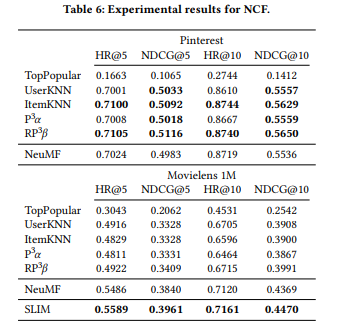 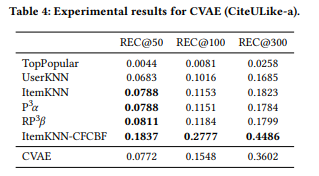 Session-based Recommendations with RNNs
Recurrent Neural Networks
Input: sequential information (	𝑥𝑡	𝑇	)
𝑡=1
Hidden state (ℎ𝑡):
representation of the sequence so far
influenced by every element of the sequence up 	to t
ℎ𝑡	= 𝑓	𝑊𝑥𝑡 + 𝑈ℎ𝑡;1 + 𝑏
RNN-based machine learning
𝑦
Sequence to value
Encoding, labeling
E.g.: time series classification
Value to sequence
–	Decoding, generation
–	E.g.: sequence generation
Sequence to sequence
Simultaneous
E.g.: next-click prediction
Encoder-decoder architecture
ℎ1
ℎ2
ℎ3
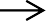 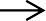 𝑦1
𝑦2
𝑦3
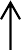 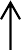 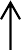 𝑥1
𝑥2
𝑥3
ℎ1
ℎ2
ℎ3
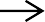 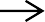 𝑦1
𝑦2
𝑦3
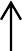 𝑥
ℎ1
ℎ2
ℎ3
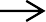 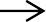 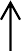 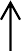 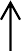 𝑥1
𝑥2
𝑥3
𝑦1
𝑦2
𝑦3
E.g.: machine translation
Two RNNs (encoder & decoder)
ℎ𝑑
–	Encoder produces a vector describing the sequence
»	Last hidden state
»	Combination of hidden states (e.g. mean pooling)
»	Learned combination of hidden states
–	Decoder receives the summary and generates a new sequence
»	The generated symbol is usually fed back to the decoder
»	The summary vector can be used to initialize the decoder
ℎ𝑑	ℎ𝑑
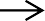 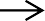 1
3
2
0
𝑠
𝑦2
𝑠
𝑠
𝑦1
ℎ𝑒	ℎ𝑒	ℎ𝑒
𝑠
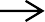 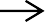 1
2
3
»	Or can be given as a global context
Attention mechanism (optionally)
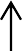 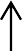 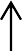 𝑥1
𝑥2
𝑥3
Exploding/Vanishing gradients
ℎ𝑡	= 𝑓	𝑊𝑥𝑡 + 𝑈ℎ𝑡−1 + 𝑏
Gradient of ℎ𝑡 wrt. 𝑥1
Simplification: linear activations
In reality: bounded
– 𝛛ℎ𝑡 =	𝛛ℎ𝑡	𝛛ℎ𝑡−1 ⋯ 𝛛ℎ2 𝛛ℎ1 = 𝑈𝑡−1𝑊
𝛛𝑥1	𝛛ℎ1 𝛛𝑥1
𝛛ℎ𝑡−1 𝛛ℎ𝑡−2
𝑈	2 < 1  vanishing gradients
– The effect of values further in the past is neglected
– The network forgets
𝑈	2 > 1  exploding gradients
– Gradients become very large on longer sequences
– The network becomes unstable
Handling exploding gradients
Gradient clipping
– If the gradient is larger than a threshold, scale it back to the threshold
Updates are not accurate
– Vanishing gradients are not solved
Enforce	𝑈	2 = 1
Unitary RNN
Unable to forget
Gated networks
Long-Short Term Memory (LSTM)
Gated Recurrent Unit (GRU)
(and a some other variants)
Long-Short Term Memory (LSTM)
[Hochreiter & Schmidhuber, 1999]
Instead of rewriting the hidden state during update, add a delta
–	𝑠𝑡 = 𝑠𝑡−1 + Δ𝑠𝑡
–	Keeps the contribution of earlier inputs relevant
Information flow is controlled by gates
Gates depend on input and the hidden state
Between 0 and 1
Forget gate (f): 0/1  reset/keep hidden state
Input gate (i): 0/1  don’t/do consider the contribution of the input
Output gate (o): how much of the memory is written to the hidden state
Hidden state is separated into two (read before you write)
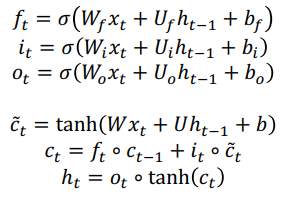 i
+
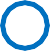 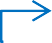 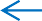 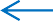 f
𝐶
+
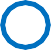 IN
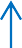 –	Memory cell (c): internal state of the LSTM cell
–	Hidden state (h): influences gates, updated from the memory cell
o
ℎ
OUT
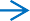 Gated Recurrent Unit (GRU)
[Cho et. al, 2014]
Simplified information flow
Single hidden state
–	Input and forget gate merged 
update gate (z)
No output gate
Reset gate (r) to break information flow from previous hidden state
Similar performance to LSTM
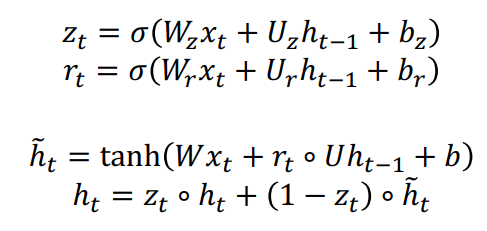 z

r
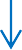 ℎ
+
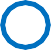 IN
OUT
Session-based recommendations
Sequence of events
User identification problem
Disjoint sessions (instead of consistent user history)
Tasks
Next click prediction
Predicting intent
Classic algorithms can’t cope with it well
Item-to-item recommendations as approximation in live systems
Area revitalized by RNNs
GRU4Rec
[Hidasi et. al, 2015]
Network structure
Input: one hot encoded item ID
Optional embedding layer
GRU layer(s)
Output: scores over all items
Target: the next item in the session
Adapting GRU to session-based recommendations
–	Sessions of (very) different length & lots of short sessions: session-parallel mini-batching
Lots of items (inputs, outputs): sampling on the output
The goal is ranking: listwise loss functions on pointwise/pairwise scores
ItemID (next)
One-hot vector
Scores on items
f()
Weighted output
GRU layer
One-hot vector
ItemID
GRU4Rec
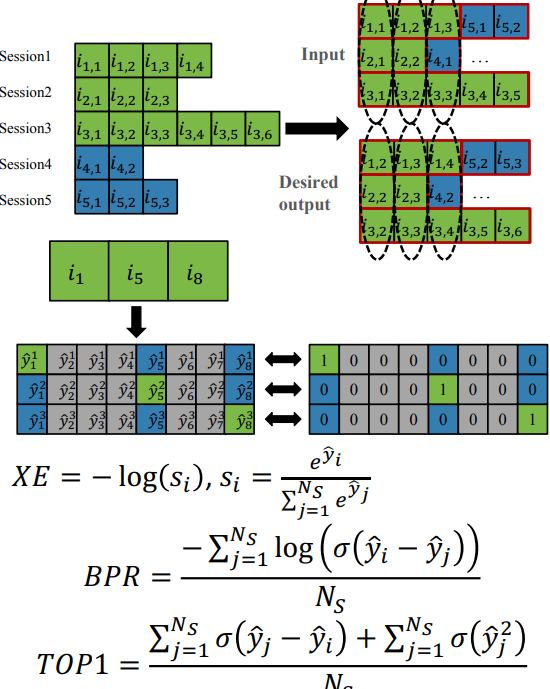 Session-parallel mini-batches
Mini-batch is defined over sessions
Update with one step BPTT
Lots of sessions are very short
2D mini-batching, updating on longer sequences (with or without padding) didn’t improve accuracy
Output sampling
–	Computing scores for all items (100K – 1M) in every step is slow
–	One positive item (target) + several samples
Fast solution: scores on mini-batch targets
Items of the other mini-batch are negative samples for the current mini-batch
Loss functions
–	Cross-entropy + softmax
–	Average of BPR scores
–	TOP1 score (average of ranking error + regularization over score values)
GRU4Rec
Observations
Similar accuracy with/without embedding
– Multiple layers rarely help
Sometimes slight improvement with 2 layers
Sessions span over short time, no need for multiple time scales
– Quick conversion: only small changes after 5-10 epochs
Upper bound for model capacity
No improvement when adding additional units after a certain threshold
This threshold can be lowered with some techniques
Results
– 20-30% improvement over item-to-item recommendations… BUT
GRU4Rec
Observations
Similar accuracy with/without embedding
– Multiple layers rarely help
Sometimes slight improvement with 2 layers
Sessions span over short time, no need for multiple time scales
– Quick conversion: only small changes after 5-10 epochs
Upper bound for model capacity
No improvement when adding additional units after a certain threshold
This threshold can be lowered with some techniques
Results
– 20-30% improvement over item-to-item recommendations
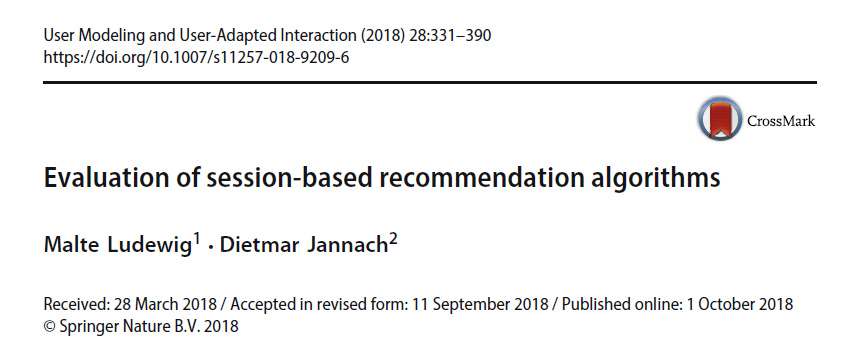 GRU4Rec
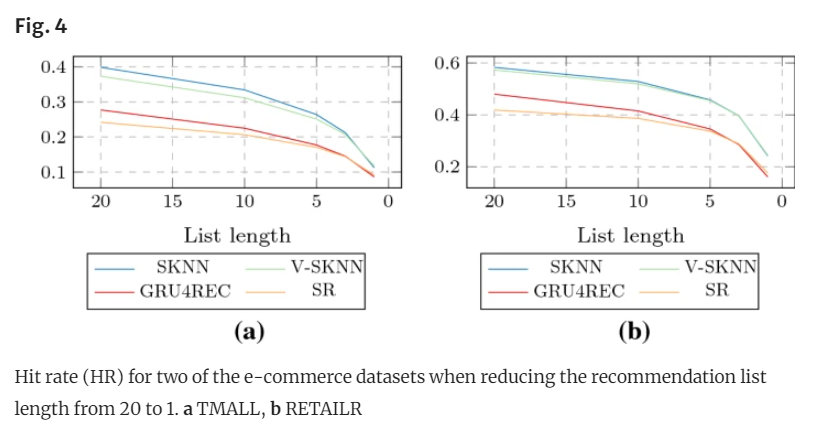 Observations
Similar accuracy with/without embedding
– Multiple layers rarely help
Sometimes slight improvement with 2 layers
Sessions span over short time, no need for multiple time scales
– Quick conversion: only small changes after 5-10 epochs
Upper bound for model capacity
No improvement when adding additional units after a certain threshold
This threshold can be lowered with some techniques
Results
– 20-30% improvement over item-to-item recommendations
Session KNN variants may outperform deep learning approaches
References
[Barkan & Koenigstein, 2016] O. Barkan, N. Koenigstein: ITEM2VEC: Neural item embedding for  collaborative filtering. IEEE 26th International Workshop on Machine Learning for Signal Processing  (MLSP 2016).
[Grbovic et. al, 2015] M. Grbovic, V. Radosavljevic, N. Djuric, N. Bhamidipati, J. Savla, V. Bhagwan, D.  Sharp: E-commerce in Your Inbox: Product Recommendations at Scale. 21th ACM SIGKDD  International Conference on Knowledge Discovery and Data Mining (KDD’15).
[Le & Mikolov, 2014] Q. Le, T. Mikolov: Distributed Representations of Sentences and Documents.  31st International Conference on Machine Learning (ICML 2014).
[Mikolov et. al, 2013a] T. Mikolov, K. Chen, G. Corrado, J. Dean: Efficient Estimation of Word  Representations in Vector Space. ICLR 2013 Workshop.
[Mikolov et. al, 2013b] T. Mikolov, I. Sutskever, K. Chen, G. Corrado, J. Dean: Distributed  Representations of Words and Phrases and Their Compositionality. 26th Advances in Neural  Information Processing Systems (NIPS 2013).
[Morin & Bengio, 2005] F. Morin, Y. Bengio: Hierarchical probabilistic neural network language  model. International workshop on artificial intelligence and statistics, 2005.
[Nedelec et. al, 2017] T. Nedelec, E. Smirnova, F. Vasile: Specializing Joint Representations for the  task of Product Recommendation. 2nd Workshop on Deep Learning for Recommendations (DLRS  2017).
[Vasile et. al, 2016] F. Vasile, E. Smirnova, A. Conneau: Meta-Prod2Vec – Product Embeddings Using  Side-Information for Recommendations. 10th ACM Conference on Recommender Systems  (RecSys’16).
Additional topics
Context-awareness
Explanations and interface
Multi-stakeholder and multi-objective
Fairness and biases
Context-aware RecSys
Context-awareness
Eating alone 		vs.	 With friends 		vs.	 On a conference
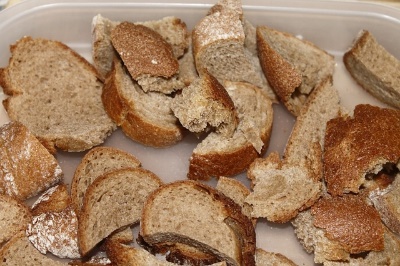 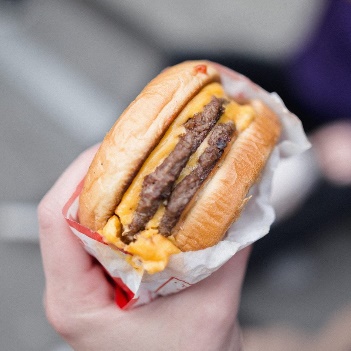 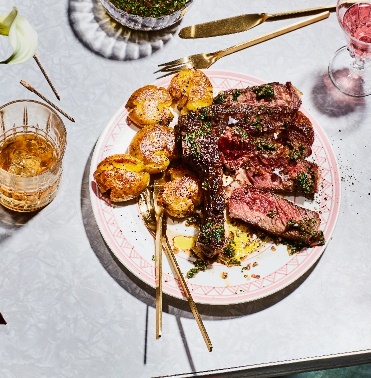 Usual tase            vs.         The end of December
While in homepage    vs.      in headset category
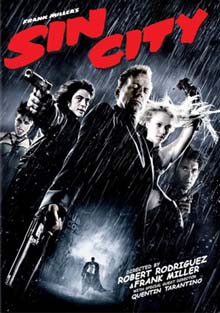 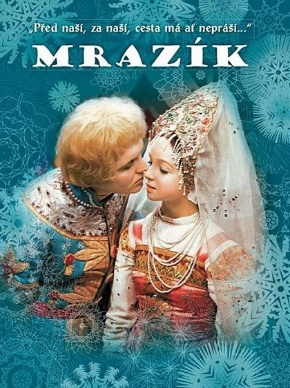 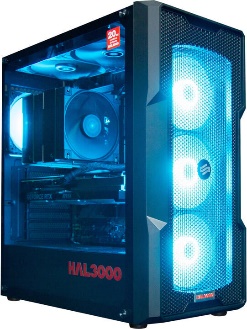 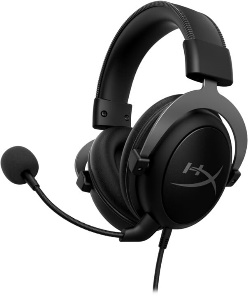 - 60 -
Key design choice: which contextual axes and values / granularity to consider?
RecSys: Context-aware
Context-awareness
Simple method for context incorporation into matrix factorization
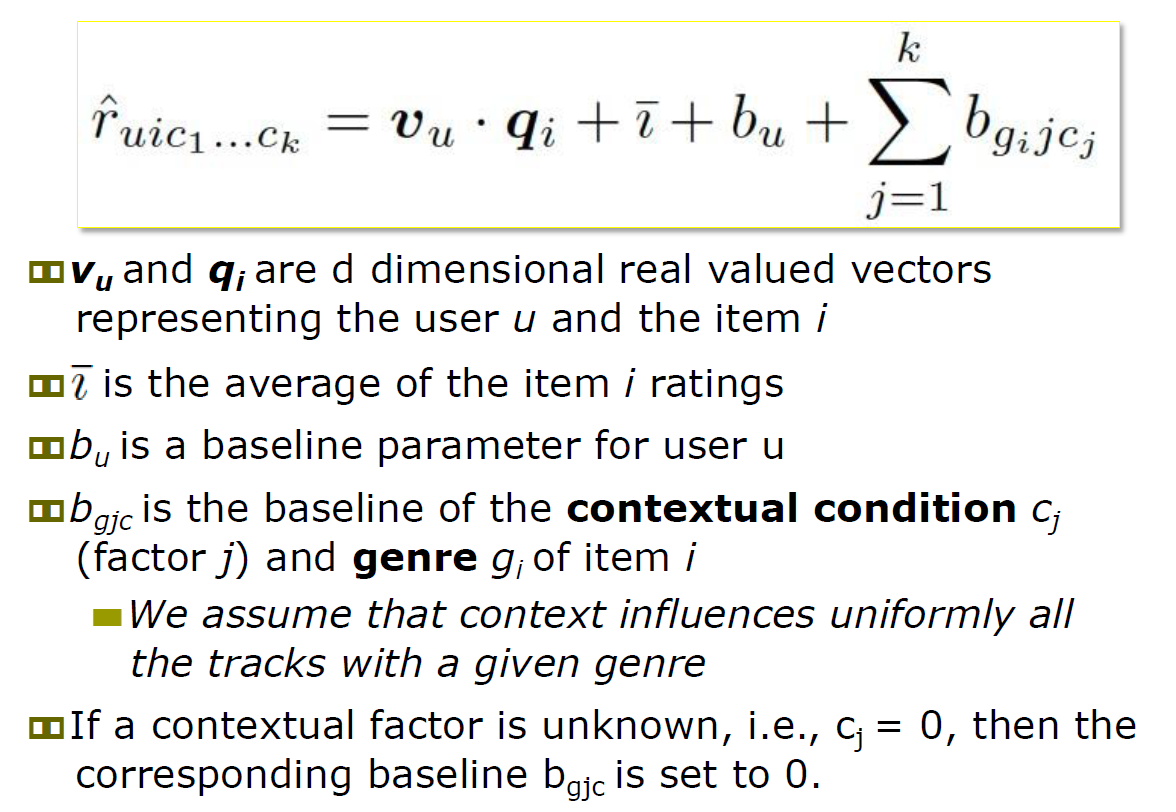 - 61 -
Nowadays, more convenient to model through DL
Explanations in RecSys
This item was recommended to you because…
Improve Transparency / Validity checking / Trust in the system / Persuasiveness / Simplify decision-making / Understand domain,…

Many different strategies, interfaces, use-cases and source data tried so far
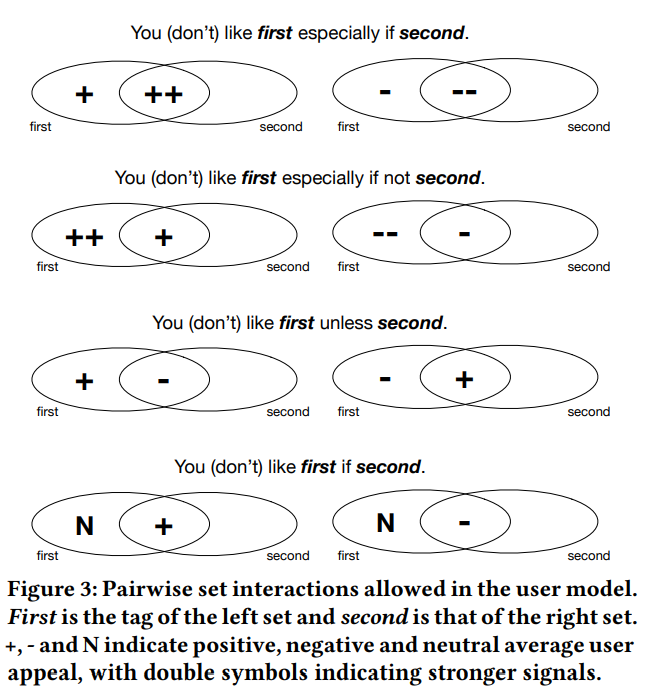 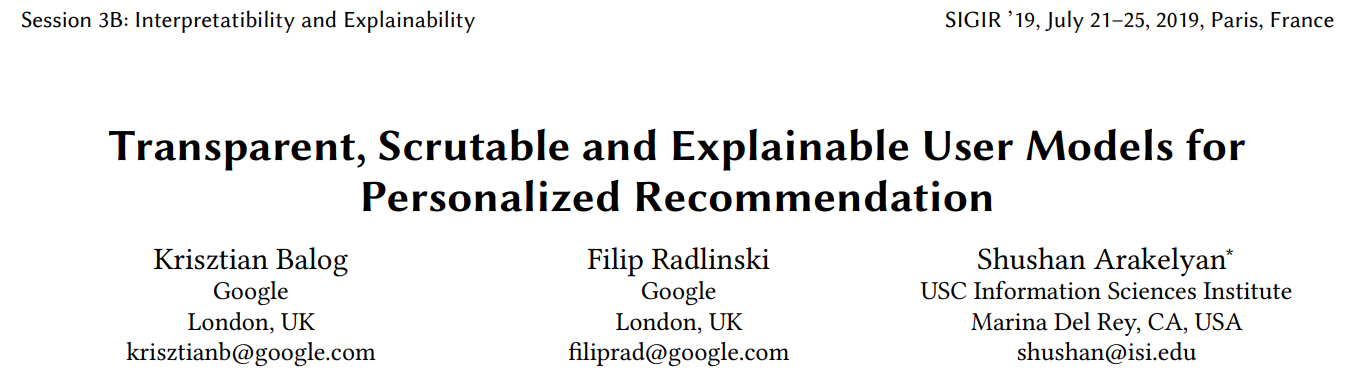 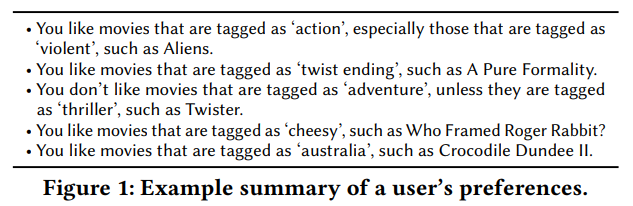 - 62 -
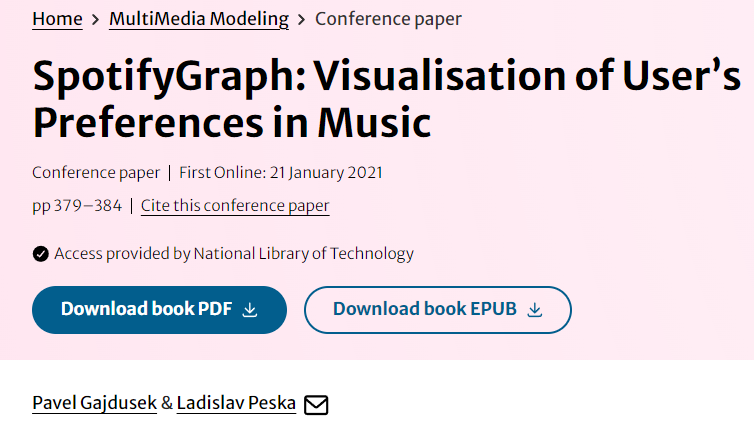 Explanations in RecSys
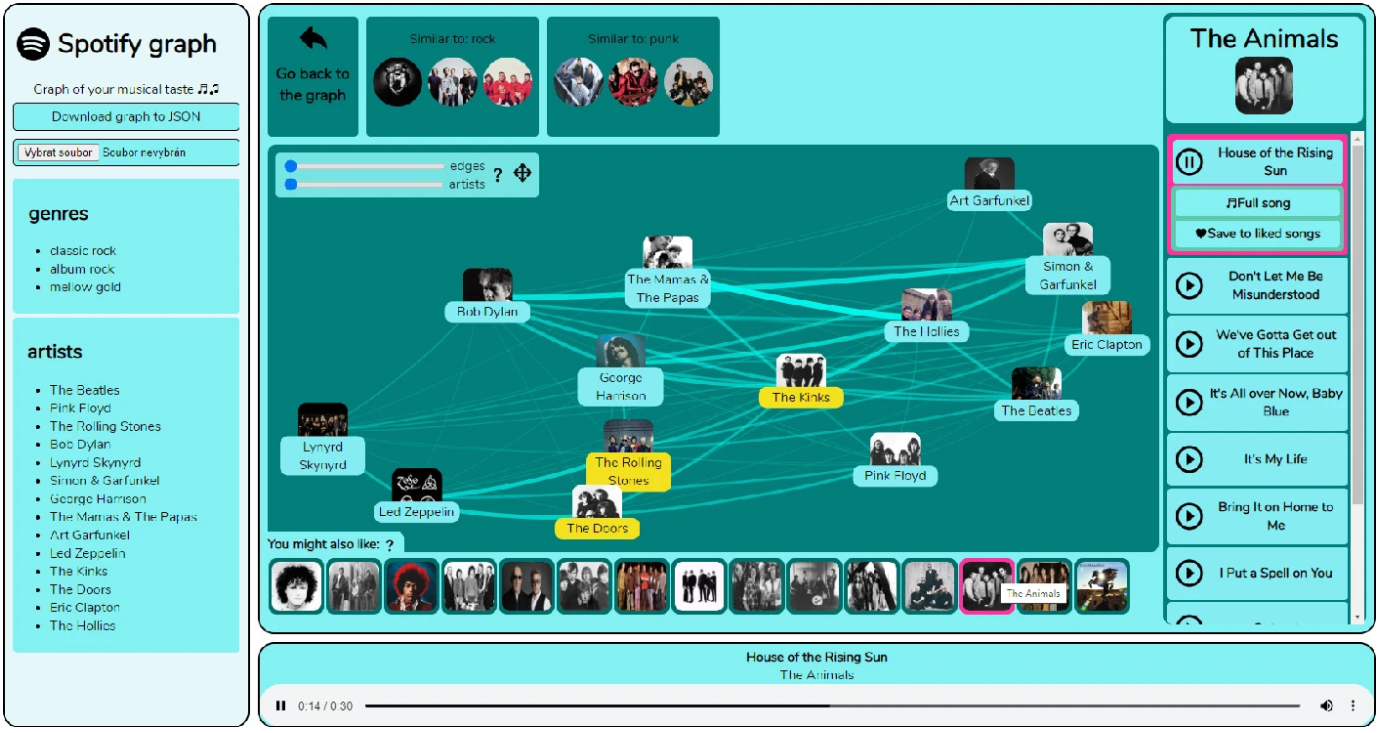 - 63 -
Multi-stakeholder RecSysMulti-objective RecSys
You are not alone in the system, others have their needs too
You may have multiple needs hard to sum into a single objective
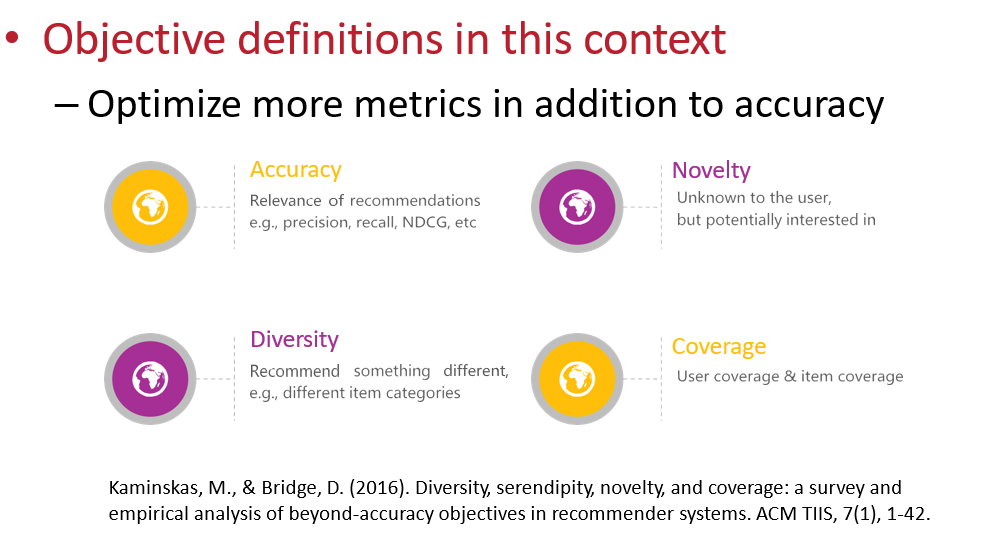 - 64 -
Multi-Stakeholder RecSys
Why we need MOO in this context
– The end user is not the only stakeholder
– RecSys should be built by considering the item utility
from the perspective of different stakeholders
65
Multi-Stakeholder RecSys
Objective definitions
It varies from domains to domains
For each stakeholder, there’s at least one objective
E-Commerce or Marketplace
Buyer: user preferences on items, budget
Seller: profits
Platform: commission fees
Delivery company: costs and profits
Job seeking
Job seeker: user preferences
Recruiter: talent requirements
50
Bias and Fairness Issues
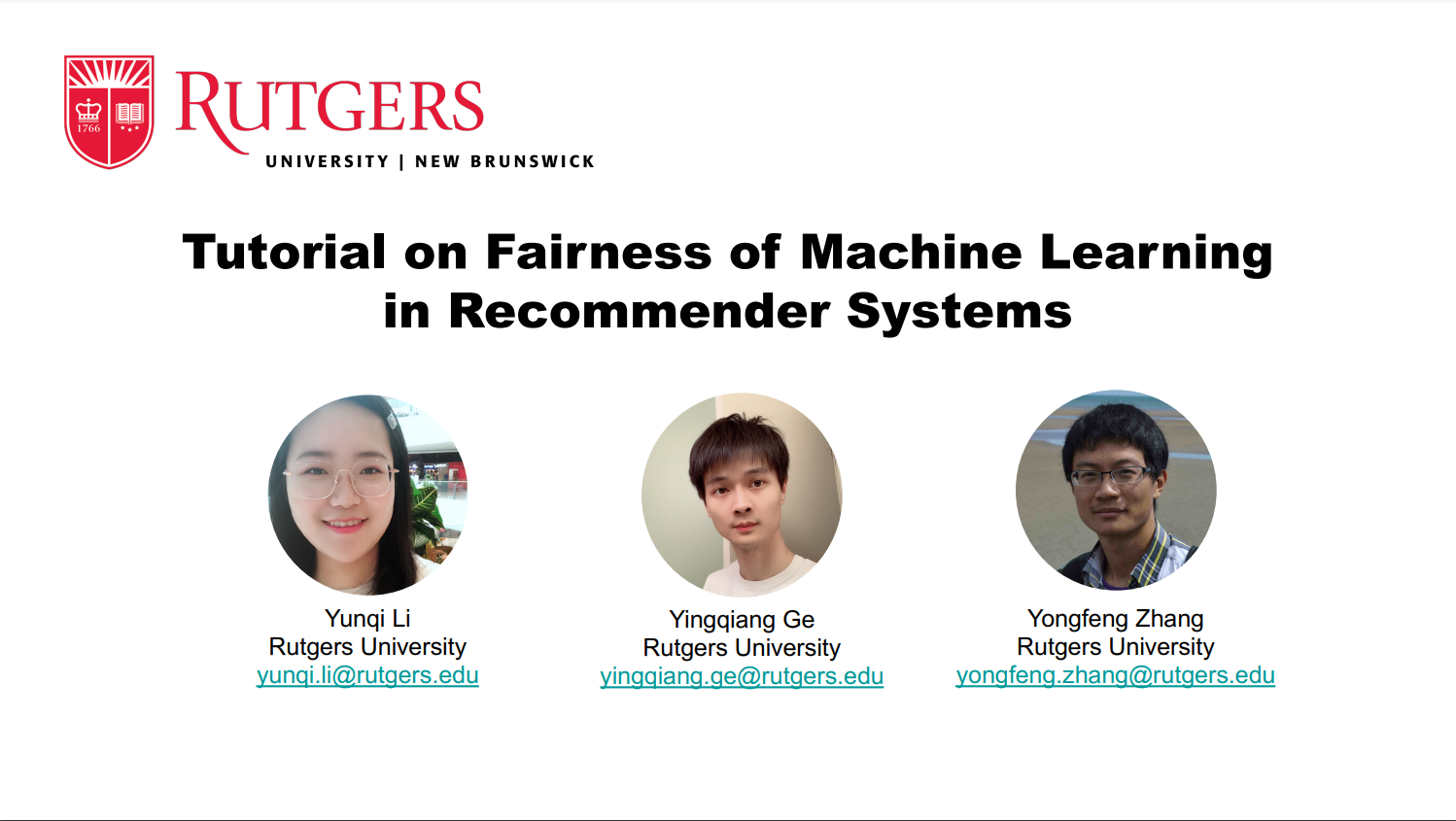 Fairness in Recommender Systems
Tutorial from: https://fairness-tutorial.github.io/
Fairness Issues
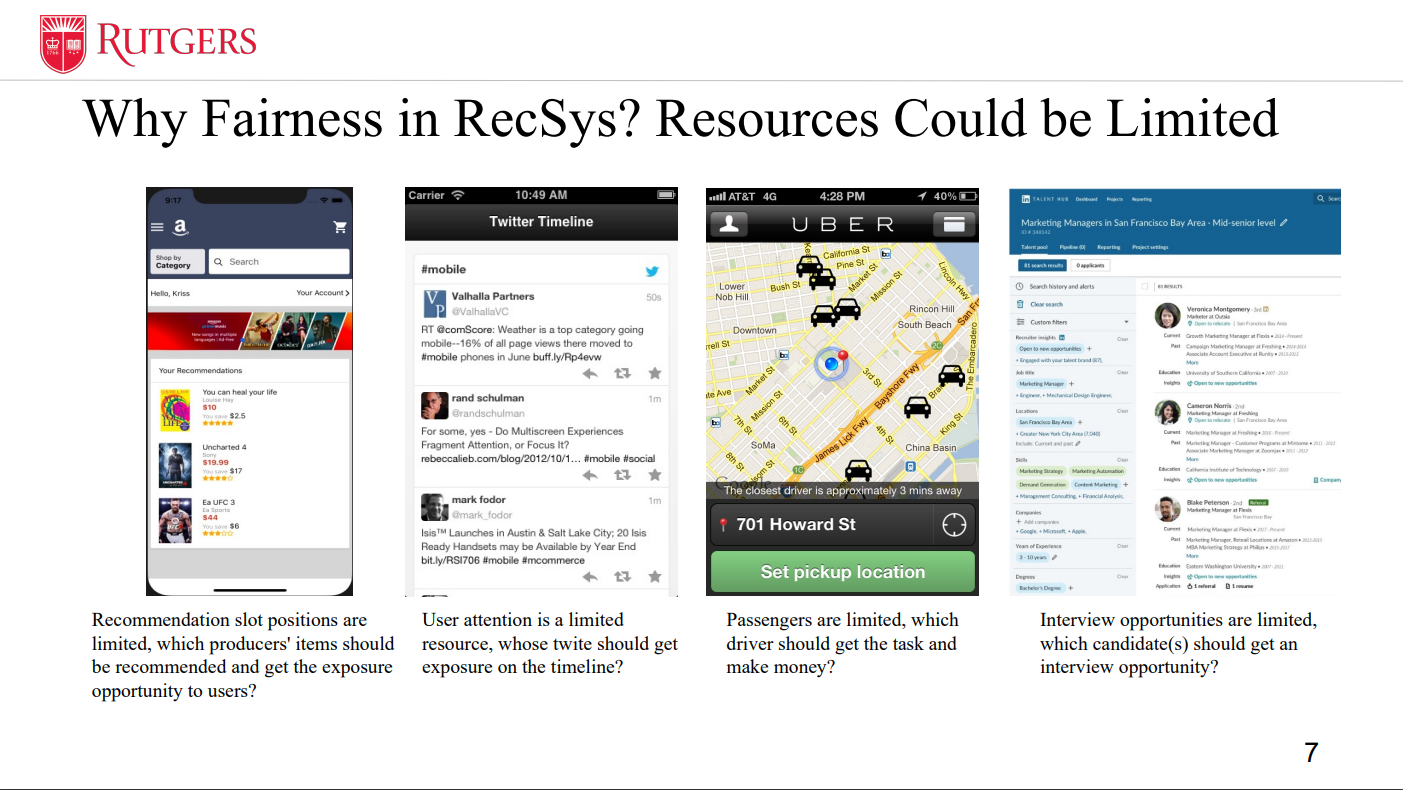 Fairness Issues
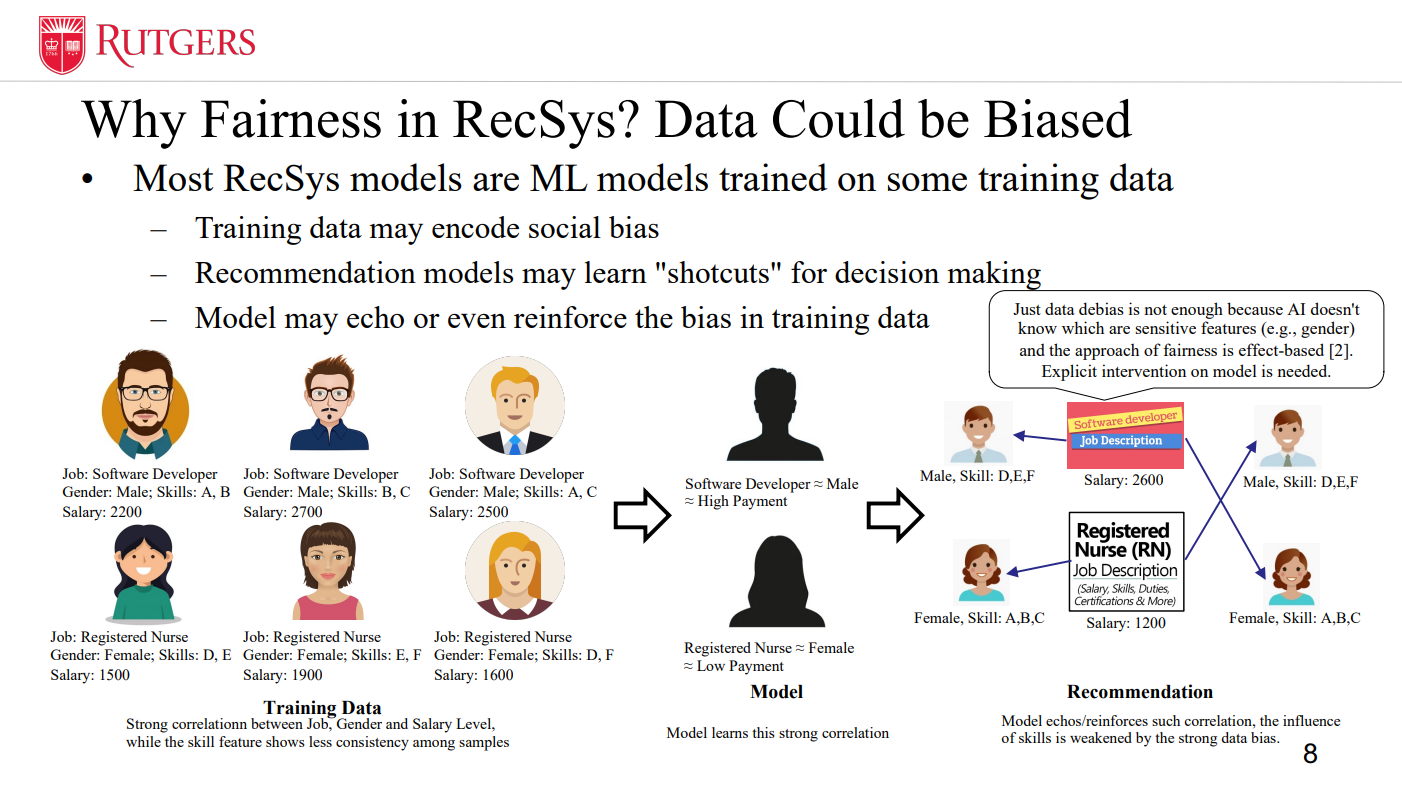 Fairness Issues
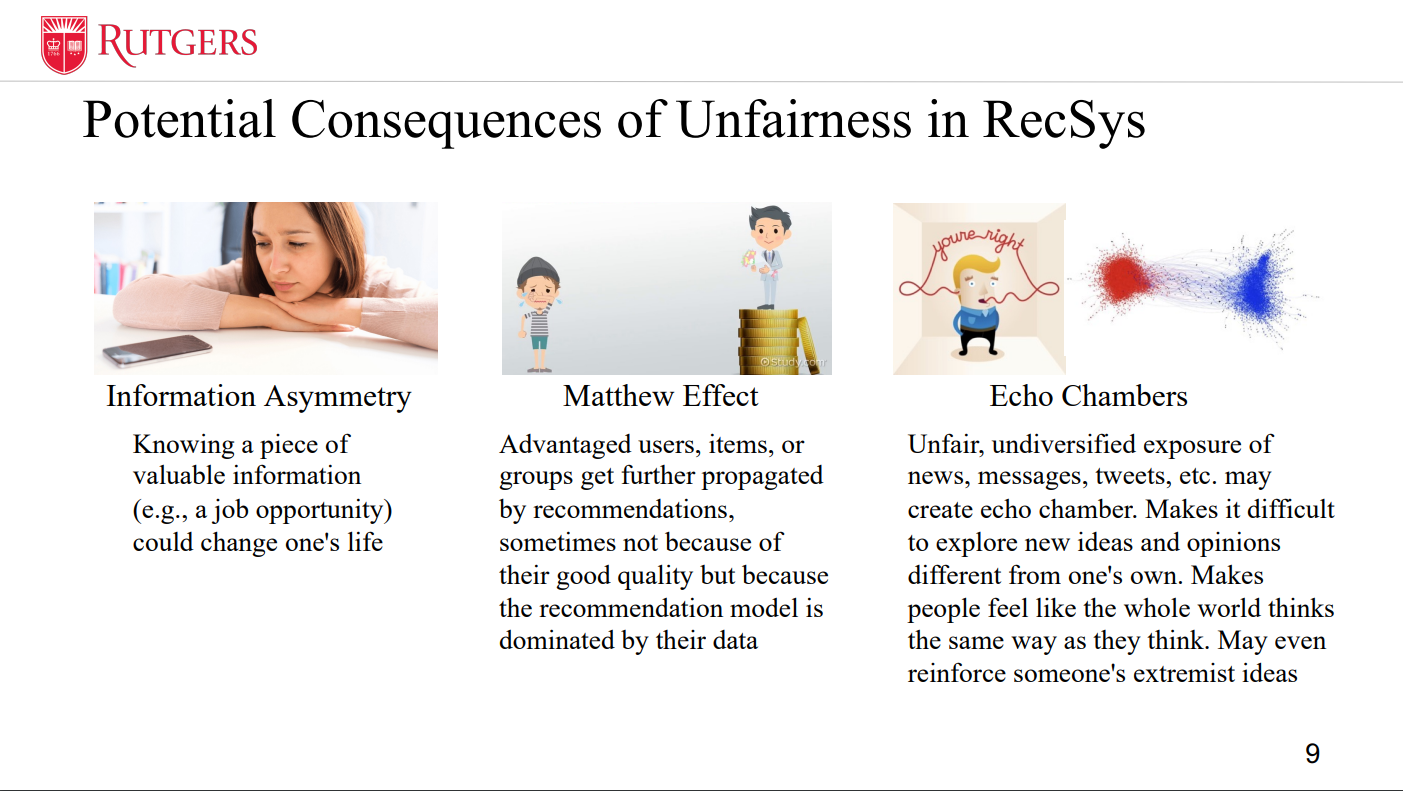 Fairness Issues
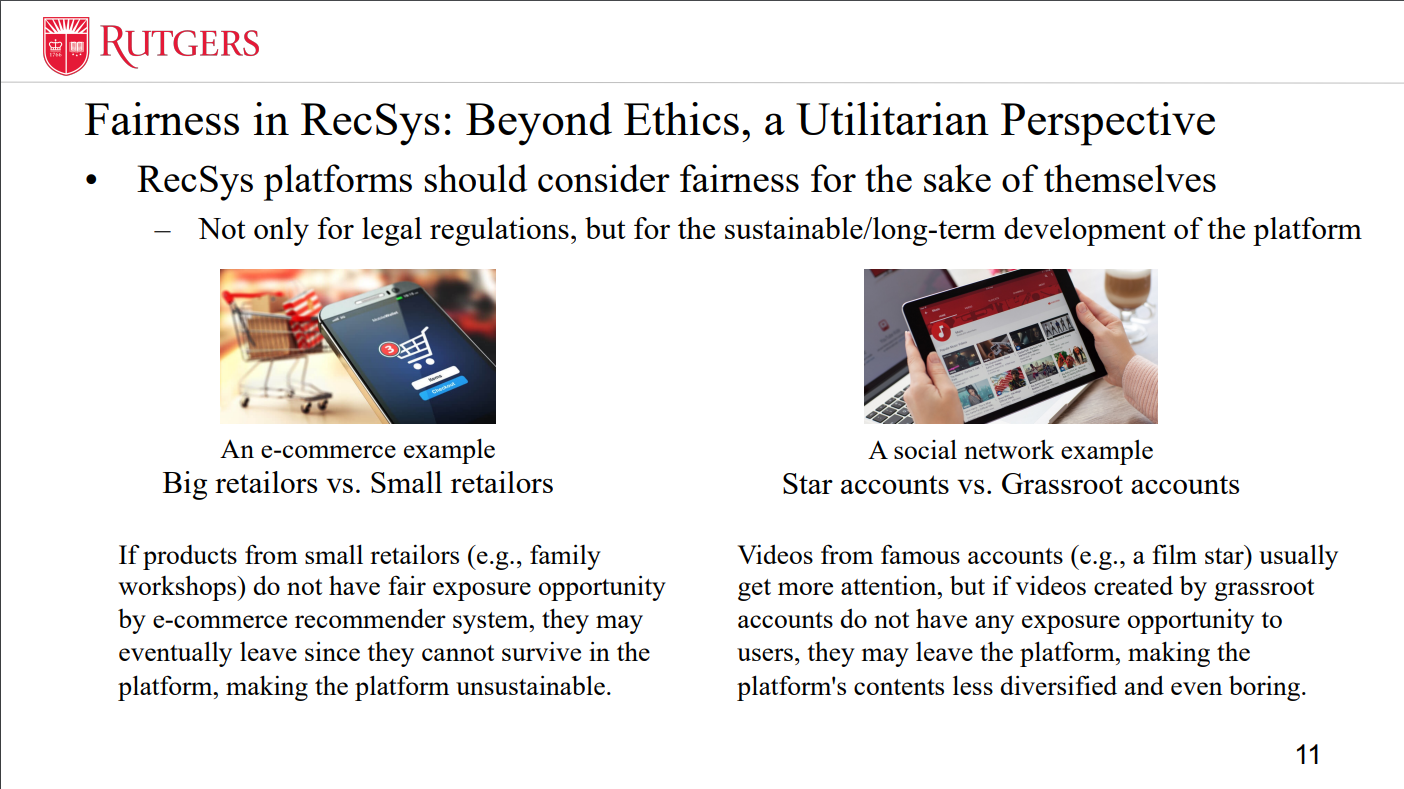 Cascade of Biases
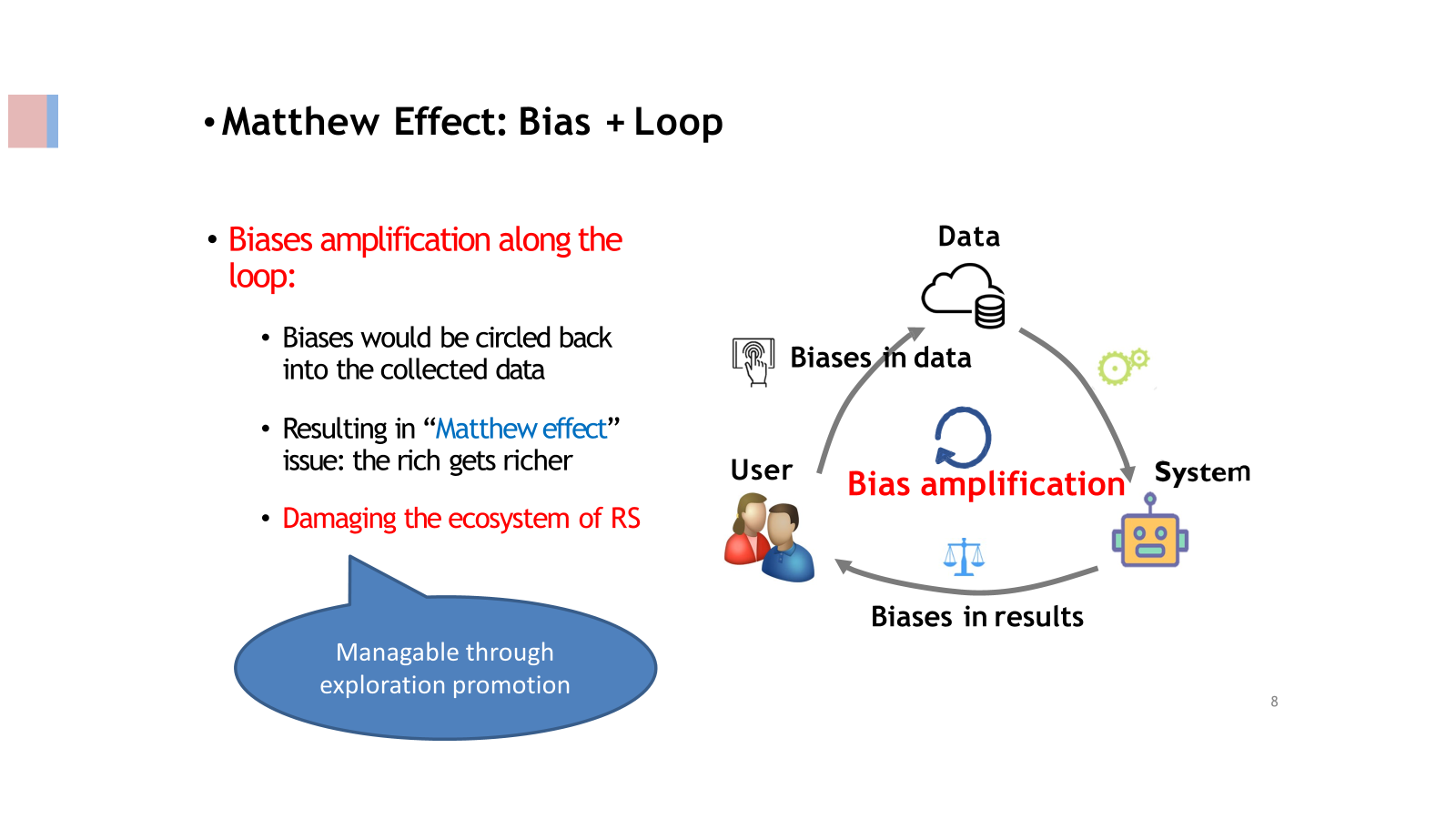 Selection Bias
Definition: Selection bias happens in explicit feedback data as users  are free to choose which items to rate, so that the observed ratings  are not a representative sample of all ratings.
Selection bias

pT (u, i)  pD (u, i)
Tobias Schnabel, Adith Swaminathan, Ashudeep  Singh, Navin Chandak, and Thorsten Joachims. 2016.  Recommendations as Treatments: Debiasing Learning  and Evaluation. In ICML.
B. M. Marlin, R. S. Zemel, S. Roweis, and M. Slaney,  “Collaborative filtering and the missing at random
17
assumption,” in UAI, 2007
Exposure Bias
Definition: Exposure bias happens in implicit feedback data as users  are only exposed to a part of specific items.
Explanation: A user generates behaviors on exposed items, making  the observed user‐item distribution	deviate from the ideal  one pD (u, i) .
Exposure bias
pT (u, i)  pD (u, i)
18
Exposure Bias
Unware
Dislike  Implicit feedback
pT (u, i | r  0)  0
1
1
Exposure bias
pT (u, i)  pD (u, i)
1
1
1
Exposure
User
Background
Item
Popularity
Policy of RS
19
Conformity Bias
Definition: Conformity bias happens as users tend to behave similarly  to the others in a group, even if doing so goes against their own  judgment.

Conformity bias
pT (r|u, i)  pD (r | u, i)
Public opinions
20
Position Bias (Presentation Bias more generally)
Definition: Position bias happens as users tend to interact with items  in higher position of the recommendation list.

Position bias
pT (u, i)  pD (u, i)
User exposure will be  affected by the position


pT (r | u, i)  pD (r | u, i)
User judgments also will be  affected by the position
21
De-biasing Off-line Evaluation
https://dl.acm.org/doi/pdf/10.1145/3240323.3240355
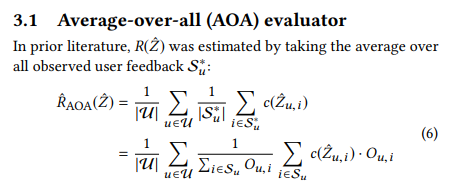 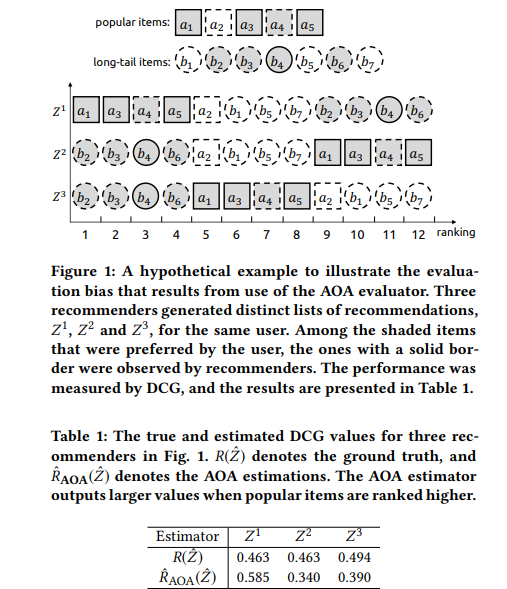 nDCG, AUC, MAP,...
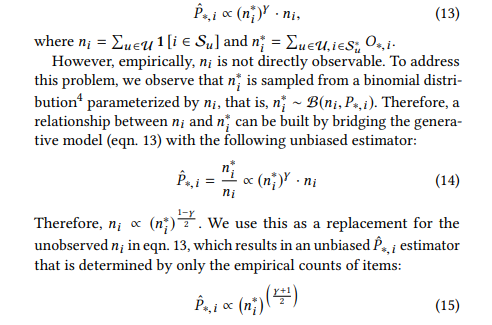 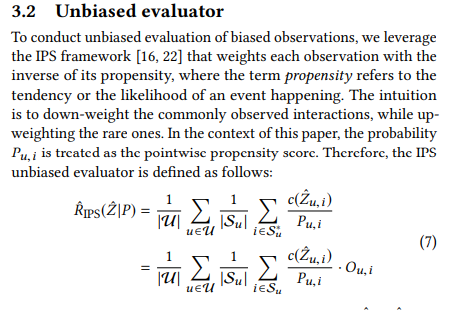 Propensity score
Outlook
More complex task-specific architectures (bit boring)
Scalability issues (sparse EASE variants)
User controll + Large Language Models (Conversational RecSys)
Evaluation issues (evergreen)
System -> Ecosystem (normal in industry, not so much in papers)